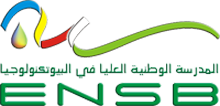 Ecole Nationale Supérieure de Biotechnologie (ENSB)
Ali-Mendjeli-Constantine
Réactions de Précipitations
ENSB, 13/04/2015
Dr. Ammar Azioune
C’est quoi l’intérêt?
Diagnostique du tube digestif.
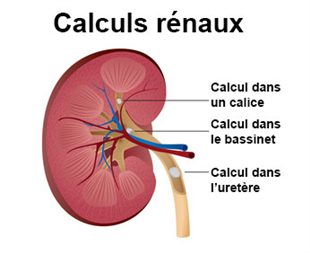 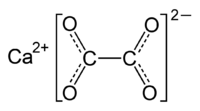 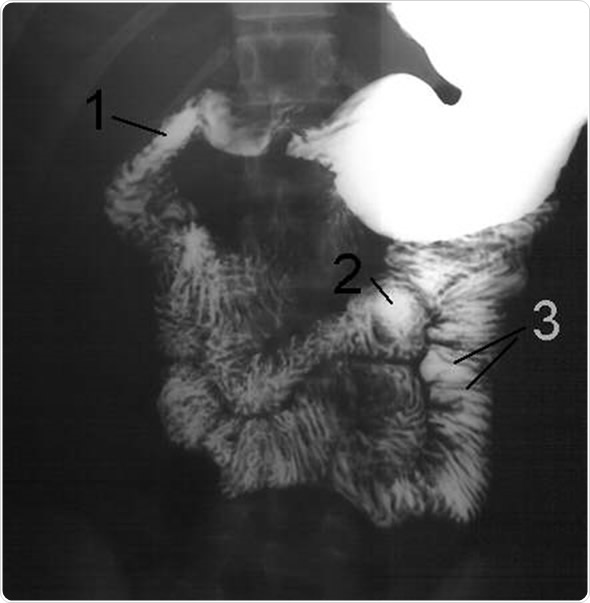 Caries
Le tartre
BaSO4
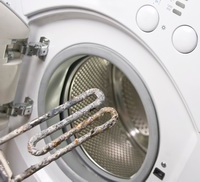 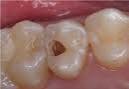 Dissolution de l’émail dentaire
en milieu acide
Précipitation de CaCO3.
Précipitation d’oxalate de calcium dans les reins
Les réactions de précipitation jouent un rôle très important dans la vie de tous les jours, en médecine, dans l’industrie chimique et l’environnement, etc…
I. Réactions de Précipitations
Les réactions de précipitation (équilibres entre précipités et solutions) jouent un rôle très important en chimie, biologie, médecine et, d’une manière générale, dans la vie pratique de tous les jours.
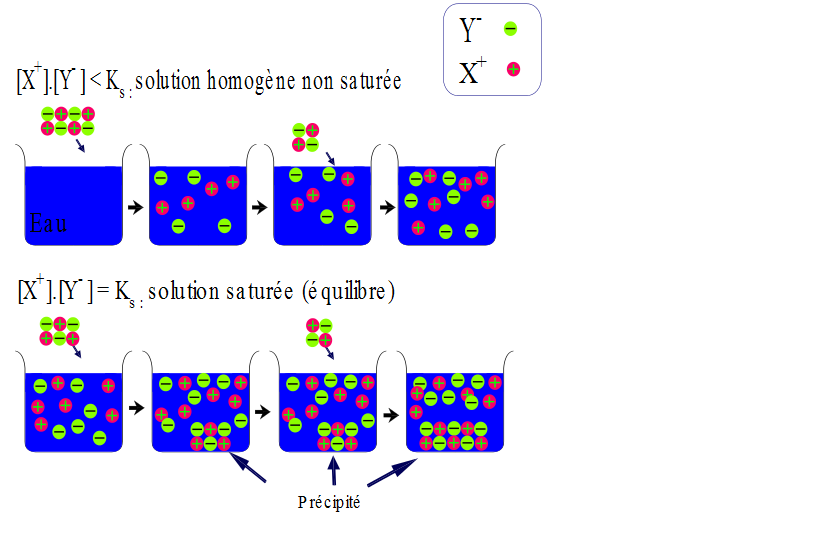 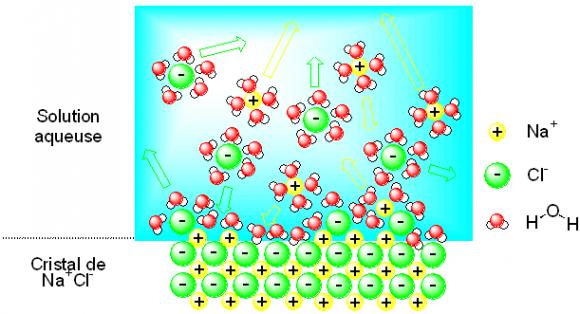 Le soluté en excès est continuellement en train de se dissoudre dans le solvant alors que la partie dissoute redevient à l'état solide. Ces deux processus opposés se déroulent à la même vitesse et simultanément, ce qui entraîne un état d'équilibre
I. Plan
1. Introduction: exemples
2. Solubilité d’un composé ionique: 
2. 1. définition
2. 2. Produit de solubilité
2. 3. Calculs de solubilité.
2. 4. Conditions de précipitation.
2. 5. Effet d’ion commun.
2. 6. Effet du pH.
2. 6. Précipitation des hydroxydes métalliques.
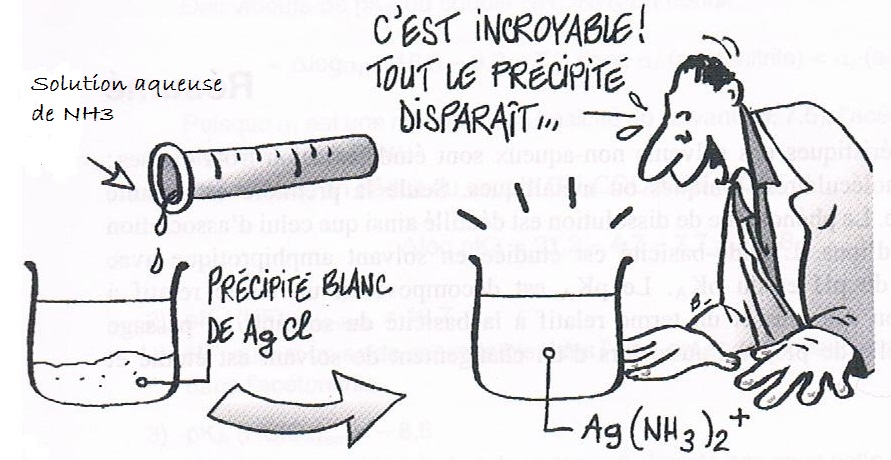 1. INTRODUCTION
Les réactions de précipitation (équilibres entre précipités et solutions)
Phénomène d’entartrage :
1
CaCO3 (s)		Ca2+ (aq)      +      CO32- (aq)
2
sens 1 : sens direct : dissolution du carbonate de calcium
sens 2 : sens inverse : précipitation du carbonate de calcium
Dosage des ions chlorure par une solution de nitrate d ’argent
Cl- (aq)     +      Ag+ (aq)     =      AgCl (s)
2. SOLUBILITE d’UN COMPOSE IONIQUE
2.1. Définition
Soit une solution saturée d ’un composé peu soluble A , BaF2 , par exemple :
La solubilité d’un composé peu soluble A, notée s, est le quotient de la quantité de A qu’il a fallu dissoudre pour obtenir cette solution saturée, par le volume V de solution à une température donnée.
Elle s’exprime généralement en mol.L-1 :
mol
mol.L-1
L
Elle peut aussi s ’exprimer en g.L-1
g
g.L-1
L
EXEMPLES
1. dissolution de AgCl :
E.I.
n0
-
-
équilibre(mol)
n0 - n
n
n
[Ag+] = [Cl-]
équilibre(mol.L-1)
-
s
s
2. dissolution de BaF2 :
E.I.
n0
-
-
équilibre(mol)
2n
n0 - n
n
[Ba2+] =
équilibre(mol.L-1 )
-
s
2s
Remarque :dans l ’équilibre ci-dessus , la réaction de l ’eau avec les ions fluorure a été négligée .
2. 2. PRODUIT DE SOLUBILITE
Soit une solution saturée en chlorure d ’argent : le système est le siège de l ’équilibre :
équilibre hétérogène
Cet équilibre est caractérisé par une constante d ’équilibre thermodynamique appeléeproduit de solubilité Ks .
La constante d ’équilibre relie entre elles les activités des espèces participant à l ’équilibre .
activité ai d ’un soluté idéal :
c0 : concentration de référence = 1,00 mol.L-1
activité a du solvant ou d ’un solide seul dans sa phase : 1
Ks =
[Ag+][Cl-] = 2,0  10-10 à 25°C
KS n ’a pas d ’unité et ne dépend que de la température
2. 2. PRODUIT DE SOLUBILITE
pks = - log(Ks)
KS =
[Ba2+] [F-]2
pKs = 6,0 d ’où
KS =
1,010-6
Plus le composé est soluble plus KS est
grand et plus pKs est
petit
Précipité
Ions solvatés
2. 3. CALCUL DE SOLUBILITE
La connaissance du produit de solubilité permet de calculer la solubilité s d ’un composé peu soluble .
exemple 1 : solubilité du chlorure d ’argent
[Ag+]  [Cl-] = 2,0  10-10
Ks =
équilibremol.L-1
-
s
s
d ’où Ks =
s2
et      s =
1,4  10-5 mol.L-1
exemple 2 : solubilité du fluorure de baryum BaF2
[Ba2+]  [F-]2 = 1,0  10-6
Ks =
équilibre(mol.L-1)
-
s
2 s
s  (2 s)2 =
6,3  10-3 mol.L-1
d ’où  Ks =
4 s3   et    s =
s =
Soient
et
les concentrations apportées dans le mélange, y a-t-il
précipitation ou non ?
Q
2. 4. CONDITIONS DE PRECIPITATION
Soit une solution saturée de chlorure d ’argent  : les trois espèces , Ag+, Cl- et AgCl (s)coexistent : le système est en équilibre .
[Ag+]  [Cl-]
Ks =
et
vérifient :
Si la solution n ’est pas saturée , il n ’y a pas de solide et le système est hors d ’équilibre chimique .
On mélange une solution contenant des ions Ag+ et une solution contenant des ions Cl- .
Soit le produit ionique ou quotient de réaction défini par Q = [Ag+]0  [Cl-]0
Q = Ksla solution est saturée ou à la limite de la saturation
Q < Kspas de précipité
Q > Ks le précipité se forme jusqu’à ce que Q = Ks
2. 4. CONDITIONS DE PRECIPITATION
Il y a précipitation si le produit ionique ou quotient réactionnel est supérieur ou égal au produit de solubilité :
la formation du précipité se poursuit jusqu’à ce que le quotient réactionnel devienne égal au produit de solubilité .
Il y a précipitation si P.I. (ou Q)  KS
Application : y a-t-il précipitation quand on mélange 100 mL d’une solution de dichlorure de zinc (c = 2,010-4 mol.L-1)
et 150 mL de solution d’hydroxyde de sodium (c = 2,010-4 mol.L-1) ? Donnée : Zn(OH)2 ; pKs = 17,0 .
Condition: Il y a précipitation si Q  Ks
Expression du quotient réactionnel :
[Zn2+]éq [OH-]éq2 =
1,0 10-17
KS =
Q = [Zn2+]0  [OH-]02
Calcul des concentrations apportées :
n H2O
n H2O
Dissolutions :
V1 = 100 mL
E.I.
CV1
-
-
E.F.(mol)
-
CV1
2CV1
V2 = 150 mL
E.I.
CV2
-
-
E.F.(mol)
-
CV2
CV2
8,010-5 mol.L-1
[Zn2+]0 =
1,210-4 mol.L-1
[OH-]0 =
1,0 10-17
KS =
Q = [Zn2+]0  [OH-]02 =
1,15 10-12
Conclusion :
Q > KS
Il y a précipitation
2. 5. EFFET D’ION COMMUN
Définition : il y a effet d ’ion commun :
lorsque un composé ionique est dissous dans une solution contenant déjà l’un des ions quiconstituent le composé : par exemple dissolution du chlorure d ’argent dans une solution contenant des ions Ag+ ou Cl-
lorsque on ajoute à une solution d’un composé ionique, une solution contenant l’un des ionsqui constituent le composé ionique : par exemple ajout d ’une solution d’ions chlorure à unesolution de chlorure d ’argent .
L ’effet d ’ion commun diminue la solubilité
Application : déterminer la solubilité du sulfate d ’argent :a) dans l ’eau pure ;
b) dans une solution de sulfate de sodium de concentration c = 1,0 mol.L-1 .
Donnée : pKS (Ag2SO4) = 4,8 .
Remarque :  la réaction des ions sulfate avec l ’eau est négligeable .
a ) solubilité s dans l ’eau pure
équilibre de dissolution :
1,5810-5
Ks =
équilibre(mol.L-1)
-
2 s
s
KS =
4 s2  s =
4 s3
1,6 10-2 mol.L-1
b ) solubilité s’ dans une solution de sulfate de sodium  de concentration c= 1,0 mol.L-1 .
Le sulfate de sodium est un électrolyte fort qui se dissout totalement .
E.F.(mol.L-1)
-
c
2c
équilibre de dissolution du sulfate d ’argent :
E.I.
-
0
c
équilibre(mol.L-1)
-
2 s ’
c + s ’
équilibre de dissolution du sulfate d ’argent :
E.I.
-
0
c
équilibre(mol.L-1)
-
2 s ’
c + s ’
KS = 1,5810-5
4 s’2  (c + s’ )
KS =
donc
Hypothèse :
KS << 1
s’ << c    d ’où
c + s’  c
KS 
4 s’2  c
et    s ’ =
2,0 10-3 mol.L-1
l ’hypothèse est valide et s’ est inférieure à s  (1,6 10-2 mol.L-1).
Q
KS
EXPLICATION QUALITATIVE
Soit une solution saturée de sulfate d ’argent , elle est le siège de l ’équilibre :
Le produit ionique ou quotient de réaction Q =
KS
On introduit sans dilution des ions sulfate :
conséquence :
>
Le produit ionique devient : Q =
> KS
Le produit ionique doit diminuer ; l ’équilibre est déplacé dans le sens inverse
système horséquilibre
système enéquilibre
2. 6. EFFET DU pH
solubilité des composés ioniques peu solubles à anion basique .
exemple : chromate de baryum ; BaCrO4
données :  pKS(BaCrO4) = 10,0 ; pKA(HCrO4-/CrO42-) = 6,4
Question : calculer la solubilité s du chromate de baryum dans l ’eau pure : la réaction des ionschromate avec l ’eau est négligée .
équilibre :
KS =
1,010-10
équil.(mol/L)
-
s
s
Ks =
s2  d’où  s =
1,0 10-5 mol.L-1
Donc,  s =
si on trace la courbe s = f(pH)
La solubilité du chromate de baryum est très faible en milieu neutre ou basique :
 elle augmente considérablement quand on acidifie le milieu . Explication ?
L ’ajout d ’ions oxonium provoque la protonation des ions chromate .
et déplace l ’équilibre de dissolution dans le sens direct
La solubilité des composés ioniques peu solubles à anion basique augmente quand on acidifie le milieu .
2. 6. PRECIPITATION DES HYDROXYDES METALLIQUES
De très nombreux cations métalliques donnent un précipité en présence d ’ions hydroxyde :Al3+, Zn2+, Ca2+, Cu2+, Fe2+,.....
exemple :
Question : soit c, la concentration des ions Mg2+ (c = 1,010-2 mol.L-1 ), déterminer le pH pour lequel
 on observe l ’apparition du précipité .pKs = 10,8
la précipitation commence quand le produit ionique(ou quotient réactionnel Q) devient égal à KS
condition de précipitation :
[Mg2+][OH-]2 = KS 
c [OH-]2 = KS 
soit :
d ’où     h2 =
soit    pH =
Mg(OH)2 (s)
pH
9,6
 La solubilisation d’un hydroxyde est d’autant plus probable que le milieu est acide.
 La solubilité des hydroxydes dépend donc, à la fois, de Ks et du pH.
 Les hydroxydes amphotères (ex. Zn(OH)2 ou Al(OH)3,  une redissolution est possible en milieu très basique. Cela signifie que les hydroxydes sont des COMPLEXES. Les OH- sont des ligands.
 Si le complexe est neutre, il précipite.
 Si le complexe est concentré d’avantage des ions OH-, la substitution des molécules d’eau du cation métallique par les OH-; il se forme des complexes anioniques solubles (ex. [Zn(OH)4]- ou [Al(OH)4]-)
Al(OH)3 (s)     +      3 H3O+     =      Al3+      +     6 H2O
Al(OH)3 (s)     +     OH-     =     [Al(OH)4]-
Résumé
Résumé